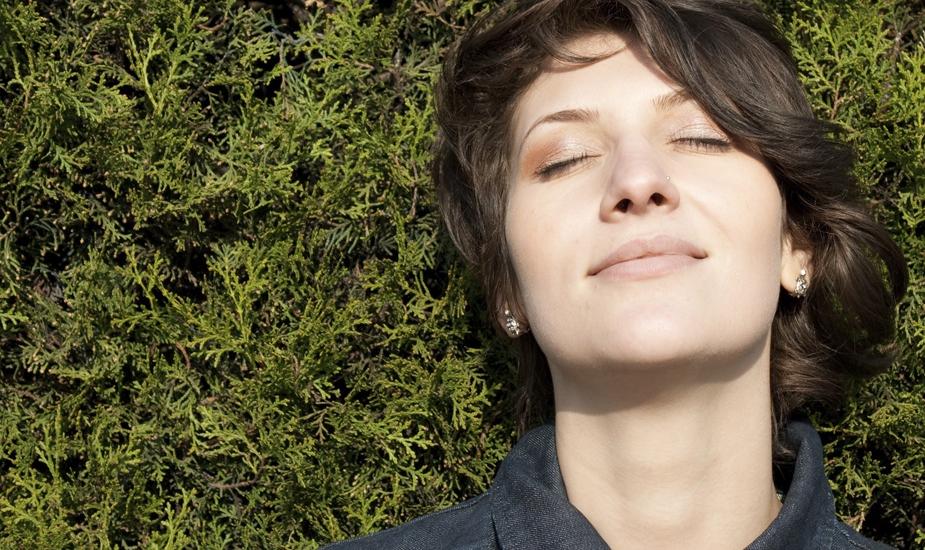 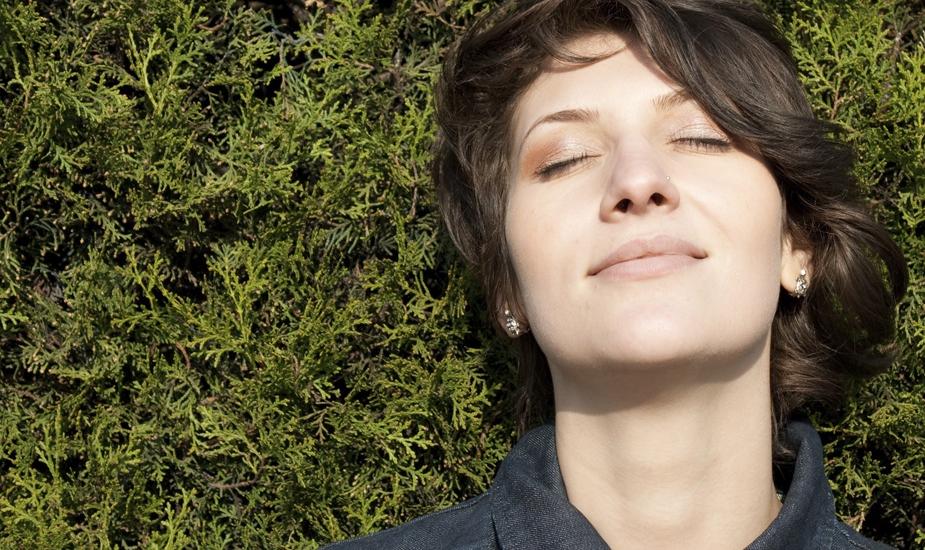 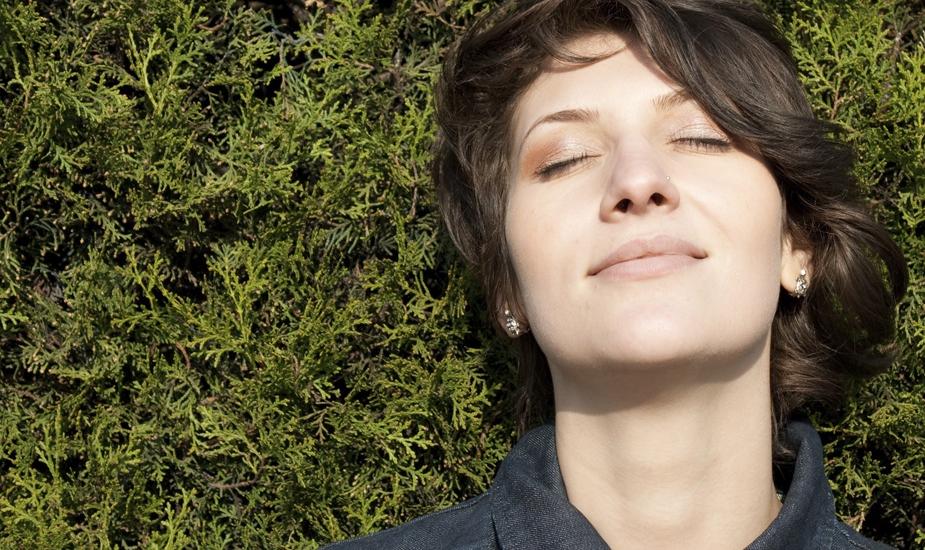 Retirementon the Brain® Basics of the Financial Markets
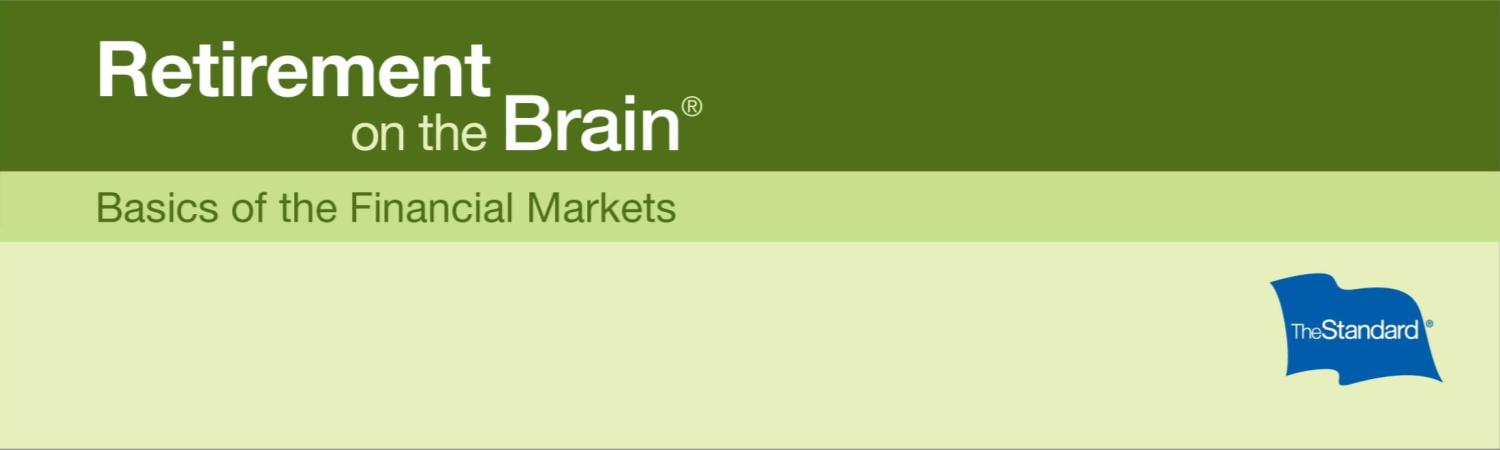 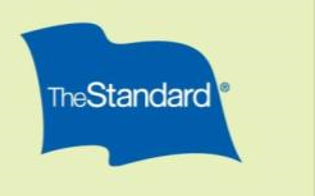 Presented by StanCorp Equities, Inc., member FINRA
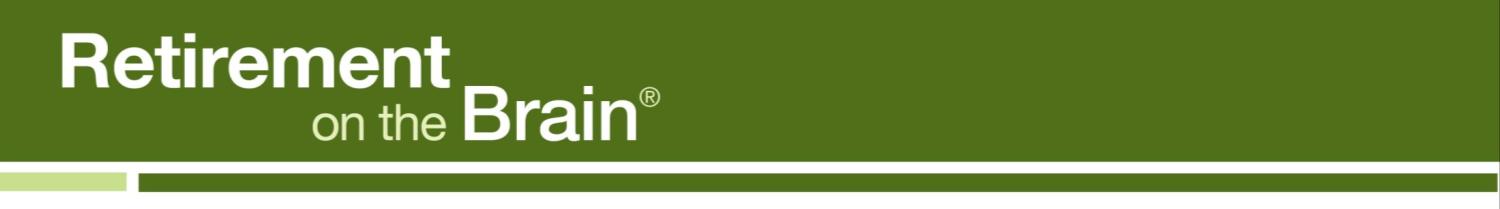 Presented by…
[Presenter’s name]
[Presenter’s title]
[Presenter’s name]
[Presenter’s title]
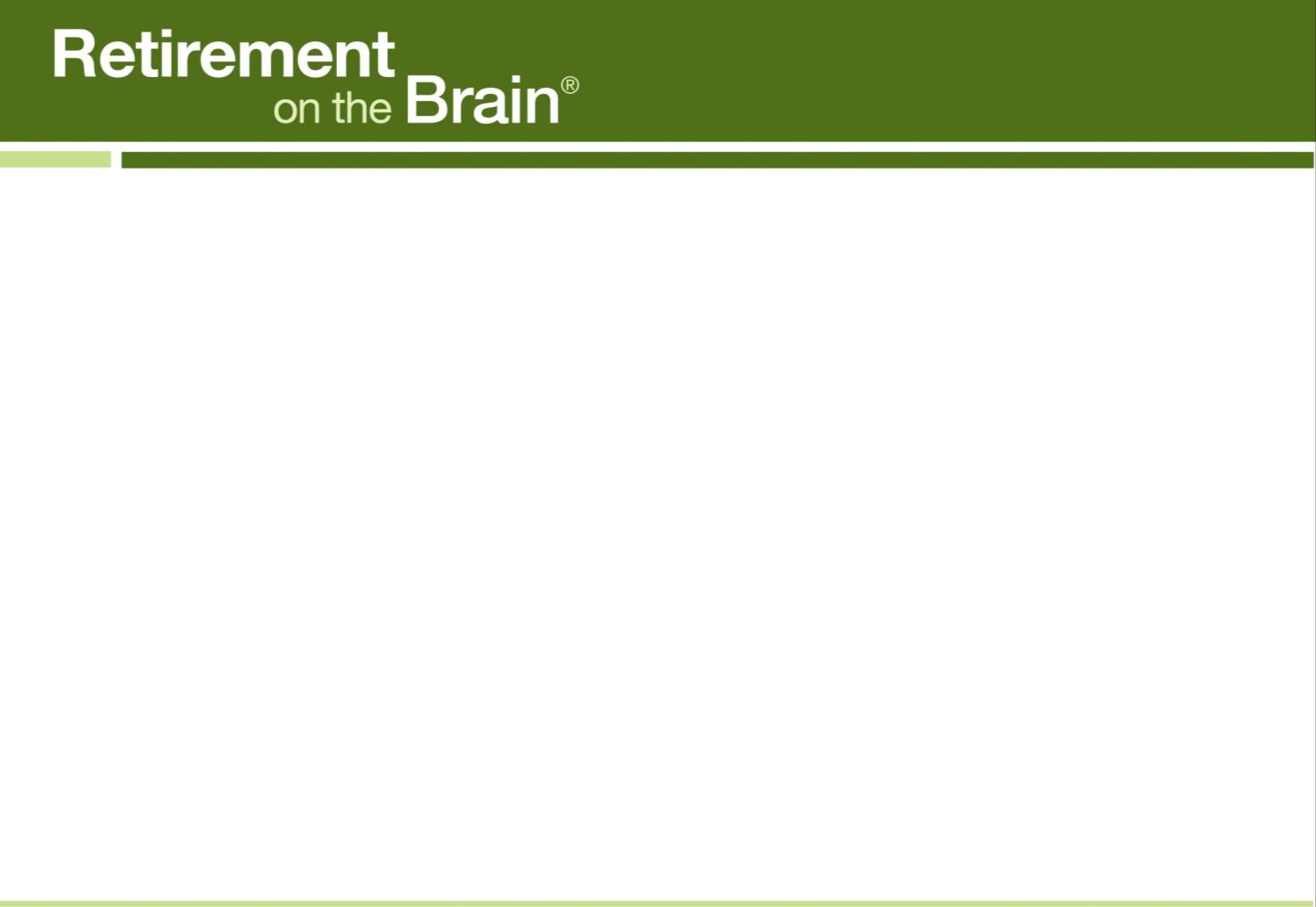 Being ready
In this workshop you will learn about:
  Investment markets
  The Dow and other market indexes
  Investment categories
  Investment options
  Timing the market
  Timing in the market
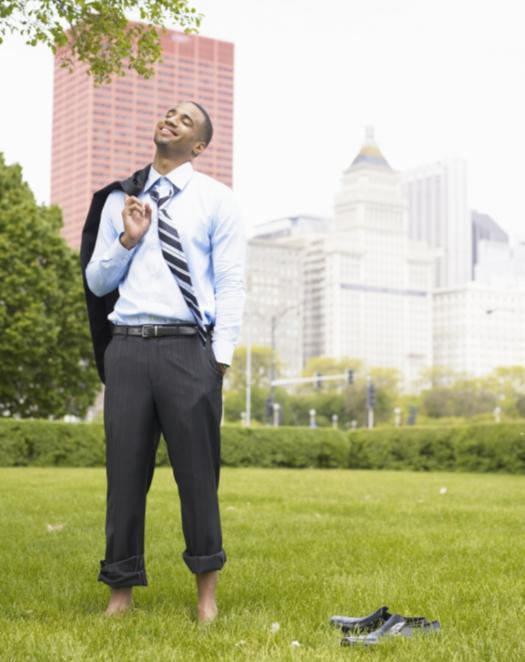 Basics of the Financial Markets
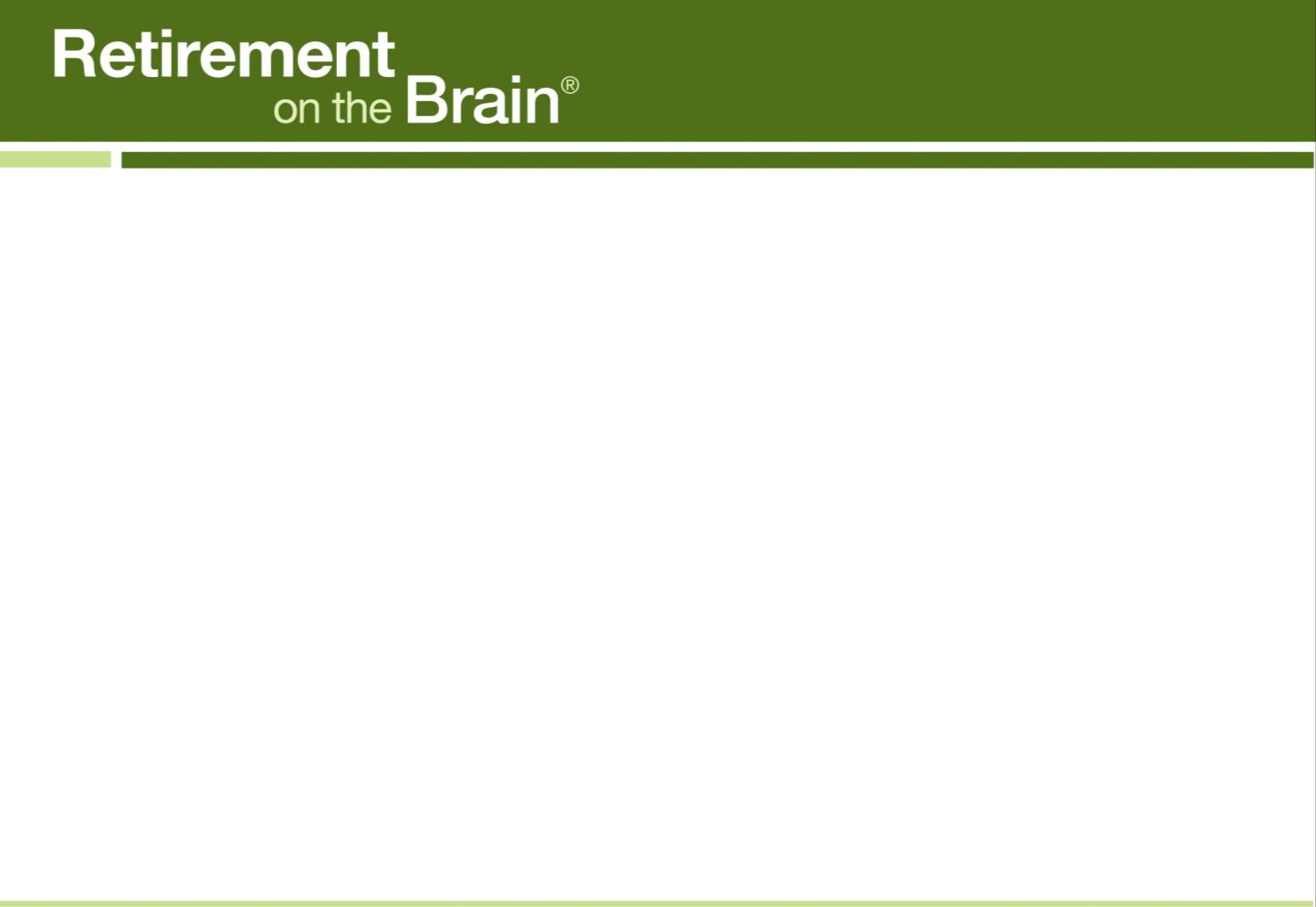 What are the markets anyway?
Securities are traded in facilities or online:
New York Stock Exchange (NYSE)
National Association of Securities
      Dealers Automated Quotations (NASDAQ) 
London Stock Exchange
Tokyo Stock Exchange
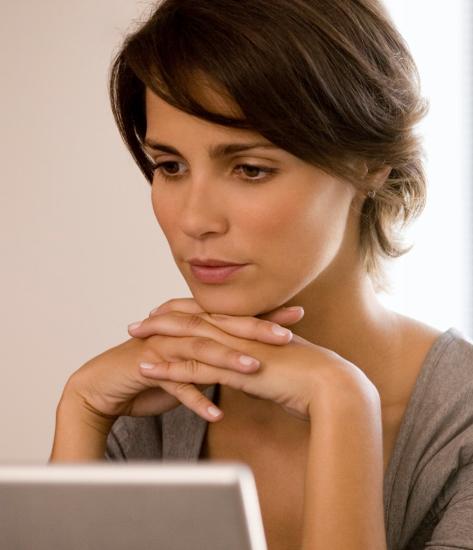 Basics of the Financial Markets
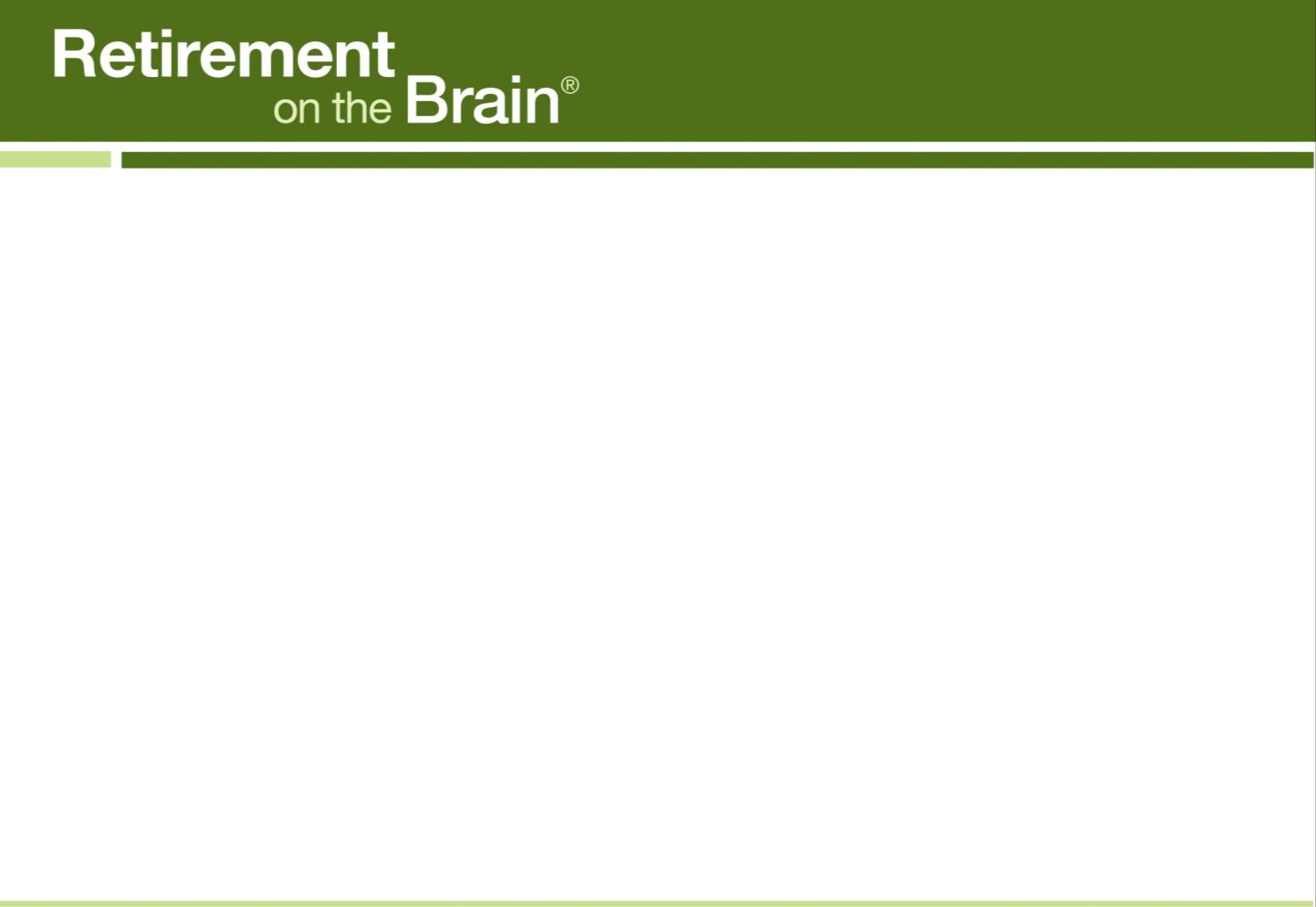 Why is the Dow a media darling?
Leading market indicator
Barometer (index) of nation’s financial mood
Gauge of investment performance
One of oldest continuing U.S. market indexes
You can’t invest in an index such as the Dow; however, you can use indexes to gauge the performance of all types of investments.
Basics of the Financial Markets
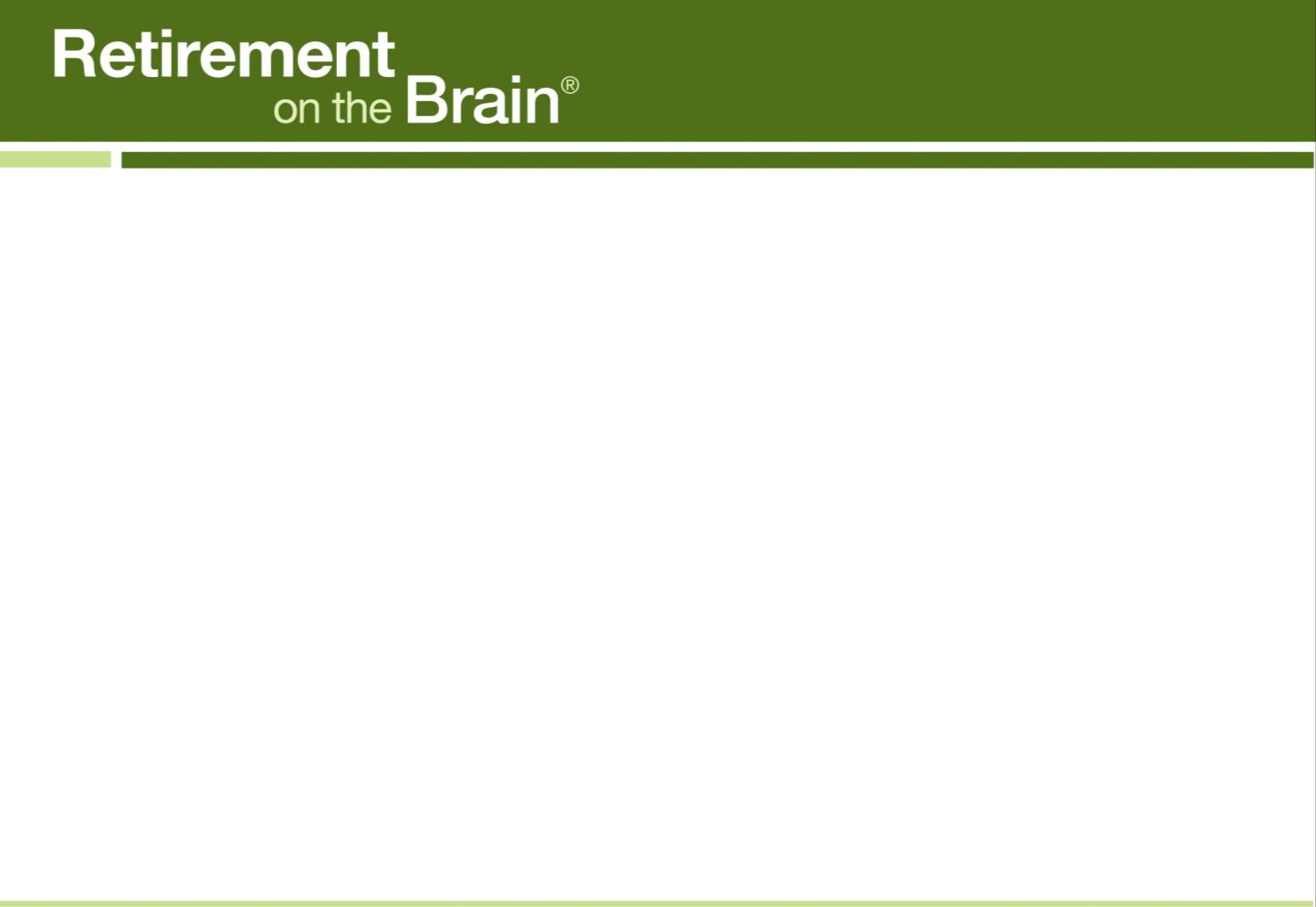 Learning more about the Dow
Created in 1896 by
      Charles Dow
Tracks 30 large companies –
      a “who’s who” of American
      businesses
Significant Closing Dates
1
Date		    First Close Over
Nov. 14, 1972	    1,000 points
Nov. 21, 1995	    5,000 points
March 29, 1999	    10,000 points
July 19, 2007	    14,000 points

In addition to periods of positive performance, the Dow also experiences periods of loss. Learn more about the Dow online at www.dowjones.com.
American Express • Boeing Coca-Cola • ExxonMobil
General Motors • Home Depot IBM • McDonalds • Wal-Mart
Basics of the Financial Markets
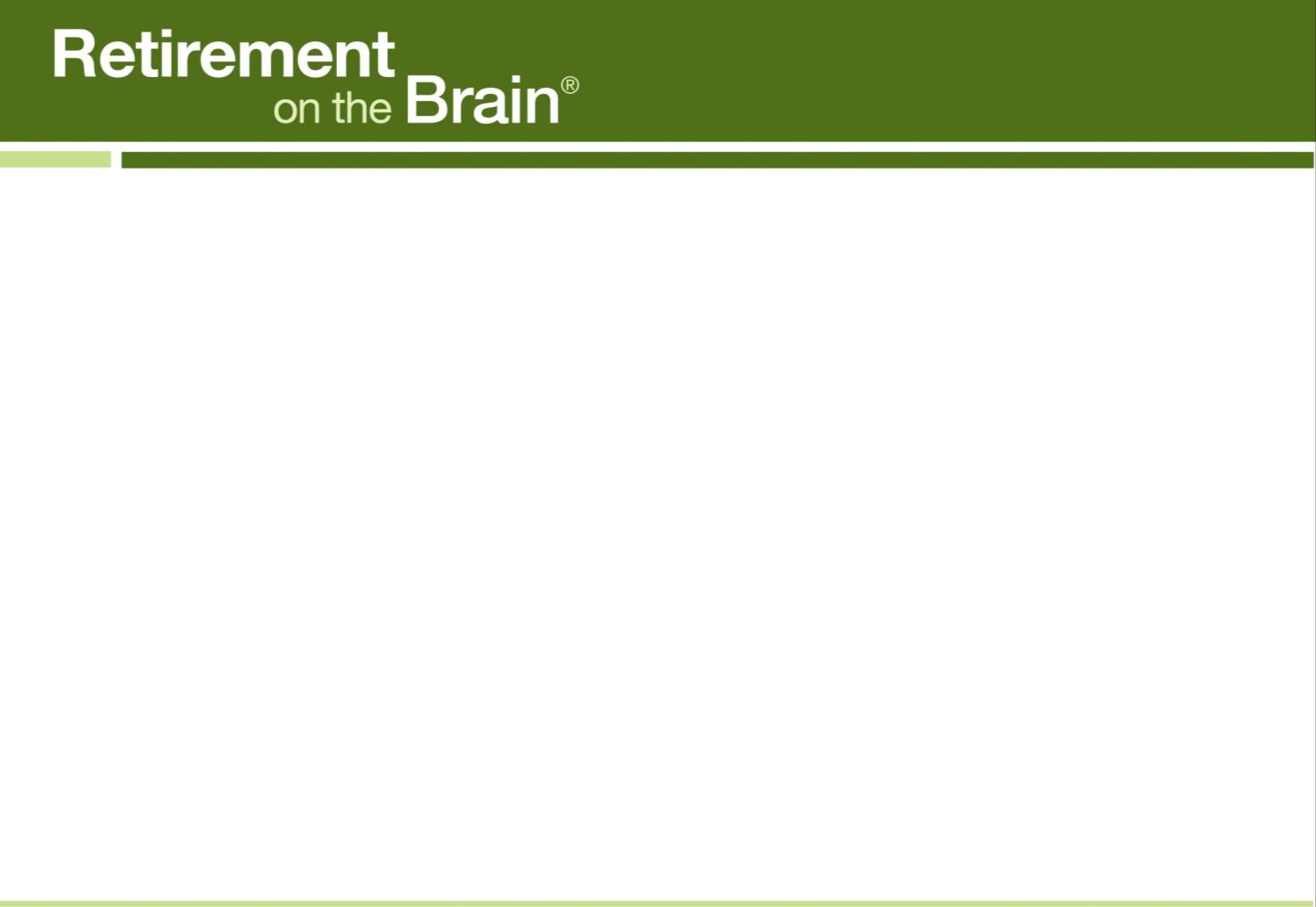 What about other indexes?
S&P 500 Index
top 10 companies
Standard & Poor’s 500 Index
Performance of broad U.S. stock market
Large-company segment
500 leading companies in all major industries
Apple Inc.
Microsoft Corp.
Amazon.com Inc.
Facebook Inc. Class A
JPMorgan Chase & Co.
Berkshire Hathaway Class B
Johnson & Johnson
Alphabet Inc. Class C
Alphabet Inc. Class A
Exxon Mobil Corp

Morningstar 3/13/18
Basics of the Financial Markets
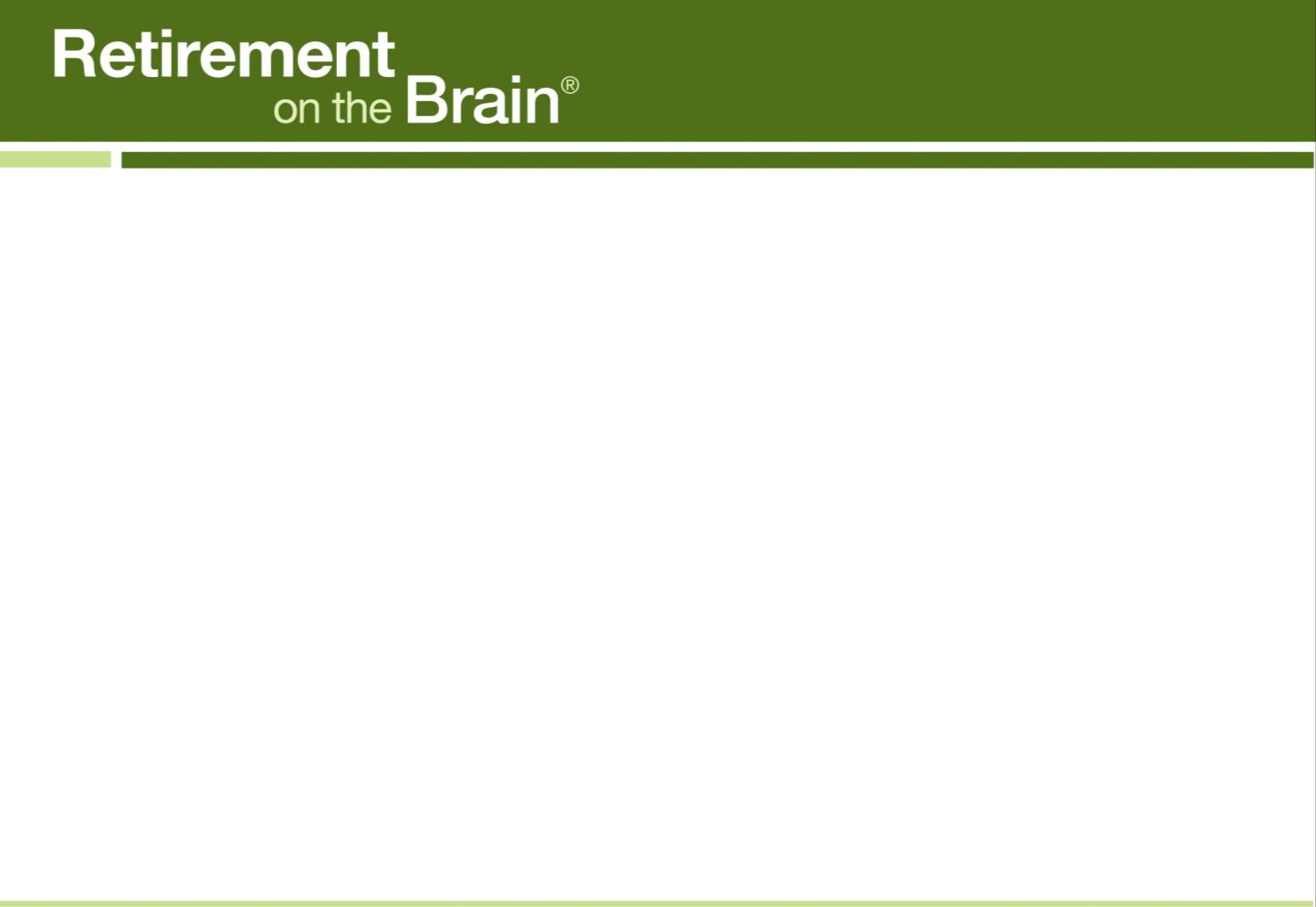 What about other indexes?
Russell 2000 ® Index
 • Performance of U.S. small-company market
 • 2,000 companies; market capitalization less than $1 billion


 Morgan Stanley Capital International Europe, Australasia
  and Far East (MSCI EAFE)
 • Developed markets of the world, not including the United States
 • 21 individual country indexes
 • International stock benchmark
Basics of the Financial Markets
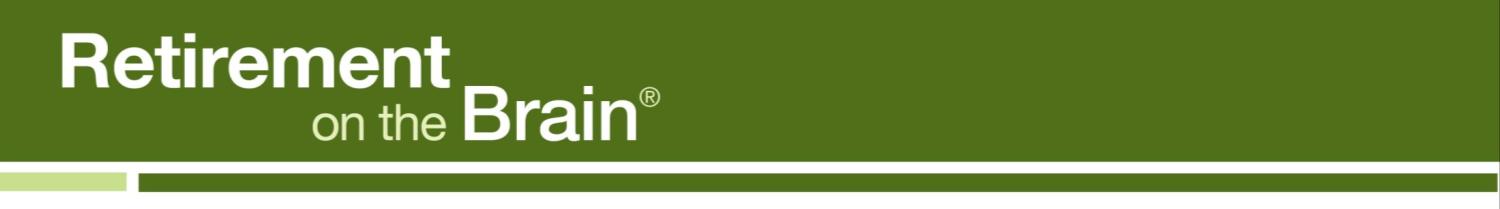 What about other indexes?
Barclays Capital Aggregate Bond Index
 • Broad U.S. investment-grade bond market
 • Government, corporate and mortgage-backed loans
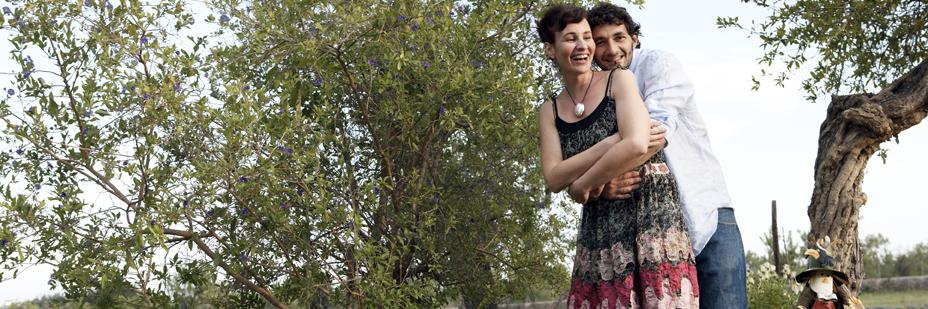 9
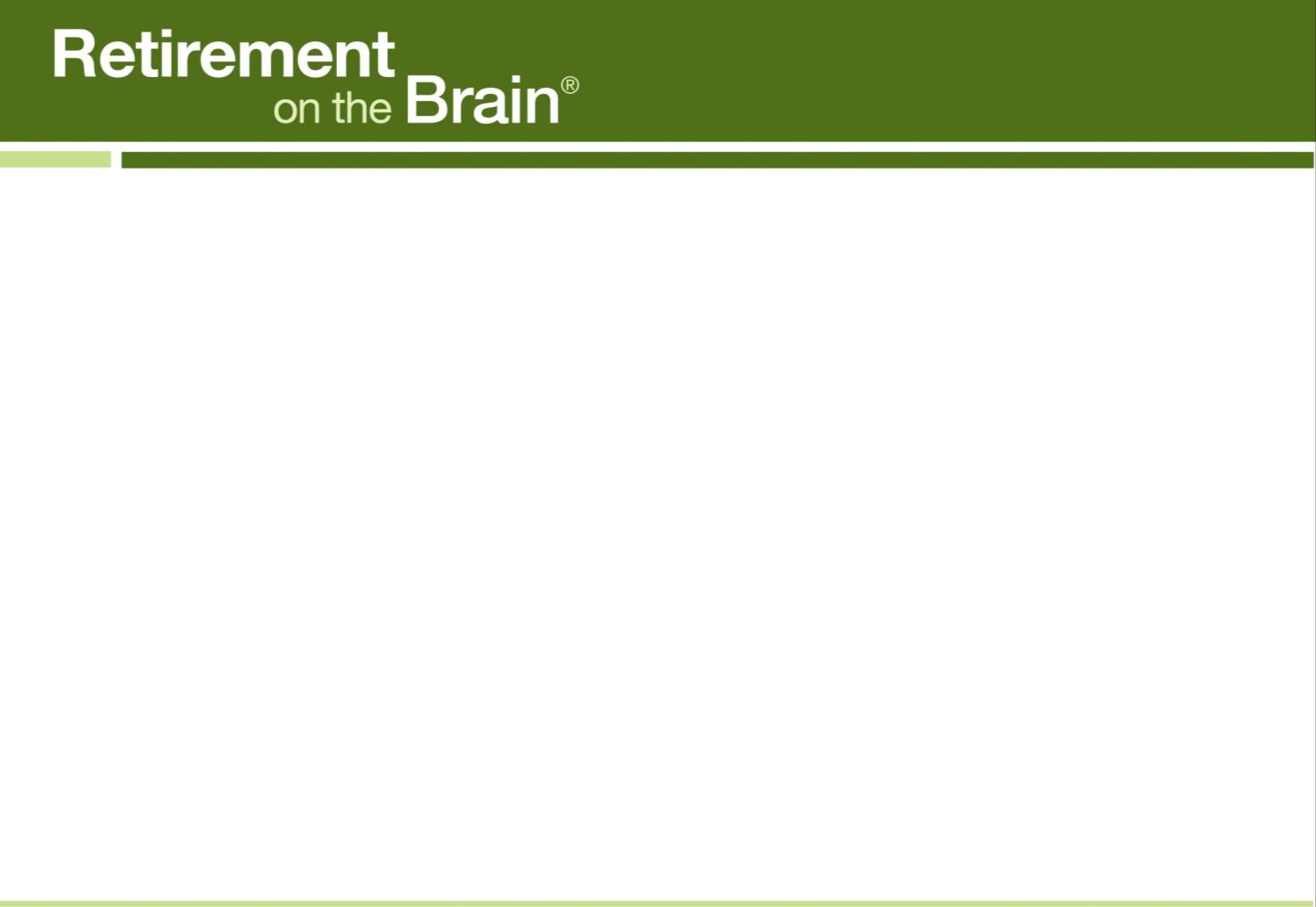 What about investment categories?
Three most common investment options:

Cash equivalents: Low risk and returns

Bonds: Moderate potential return and less risk of principal loss than stocks

Stocks: Highest potential return — and the most risk to principal (the amount invested)
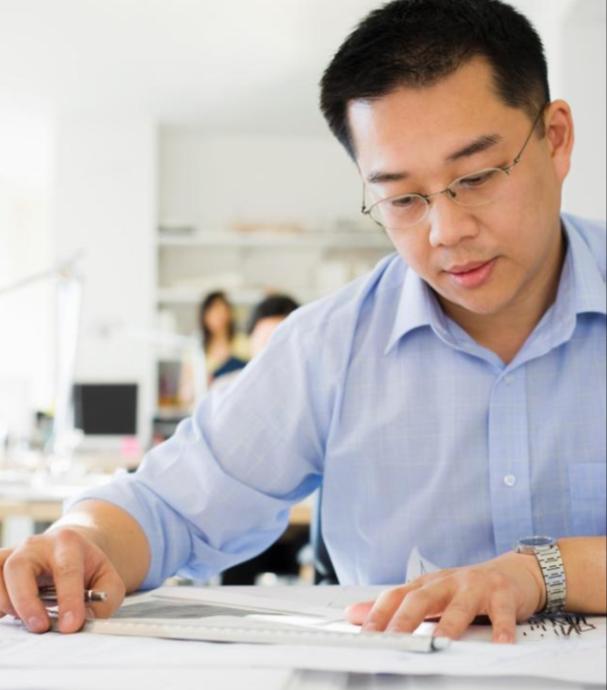 Basics of the Financial Markets
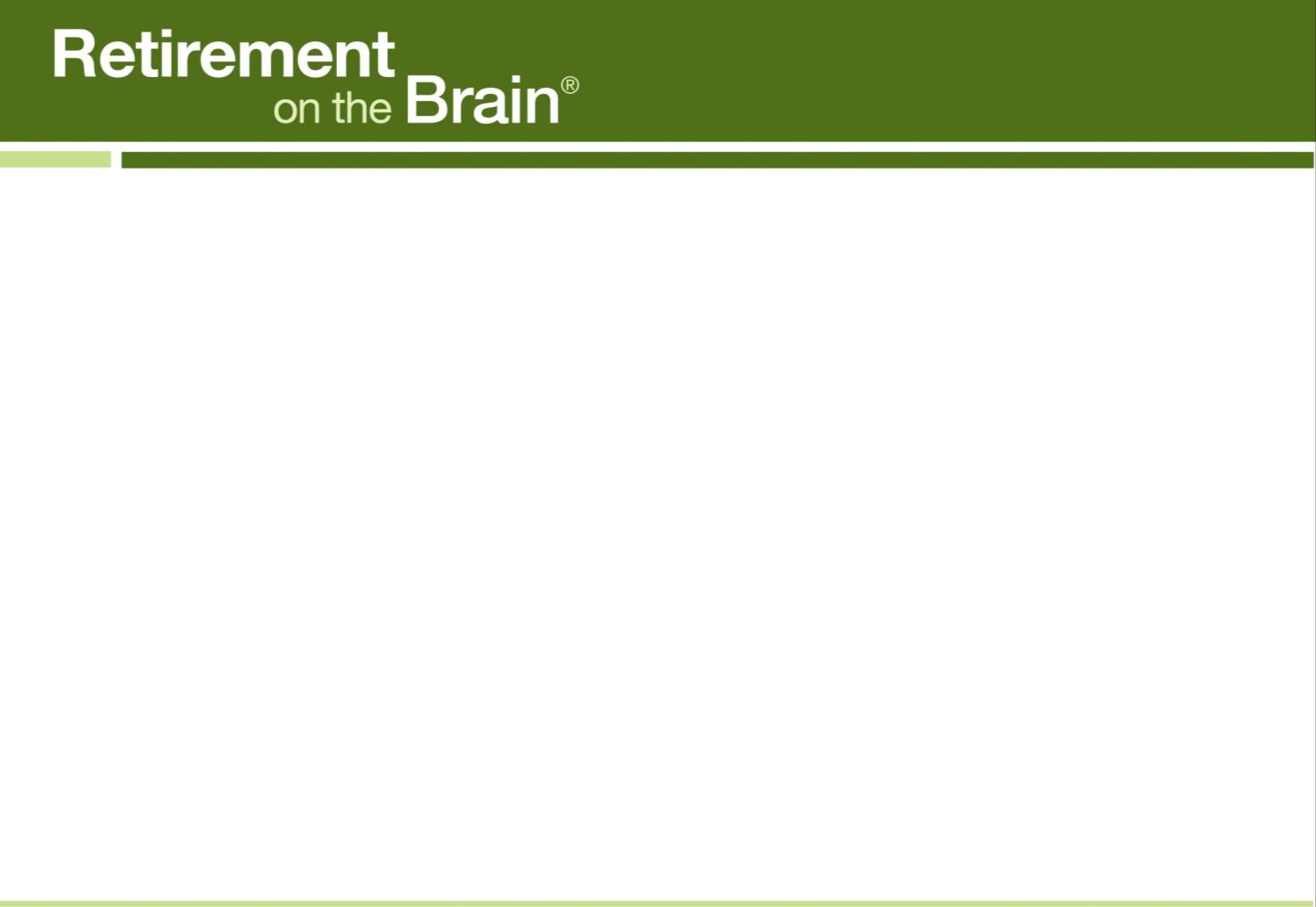 Cash equivalents
Basics of the Financial Markets
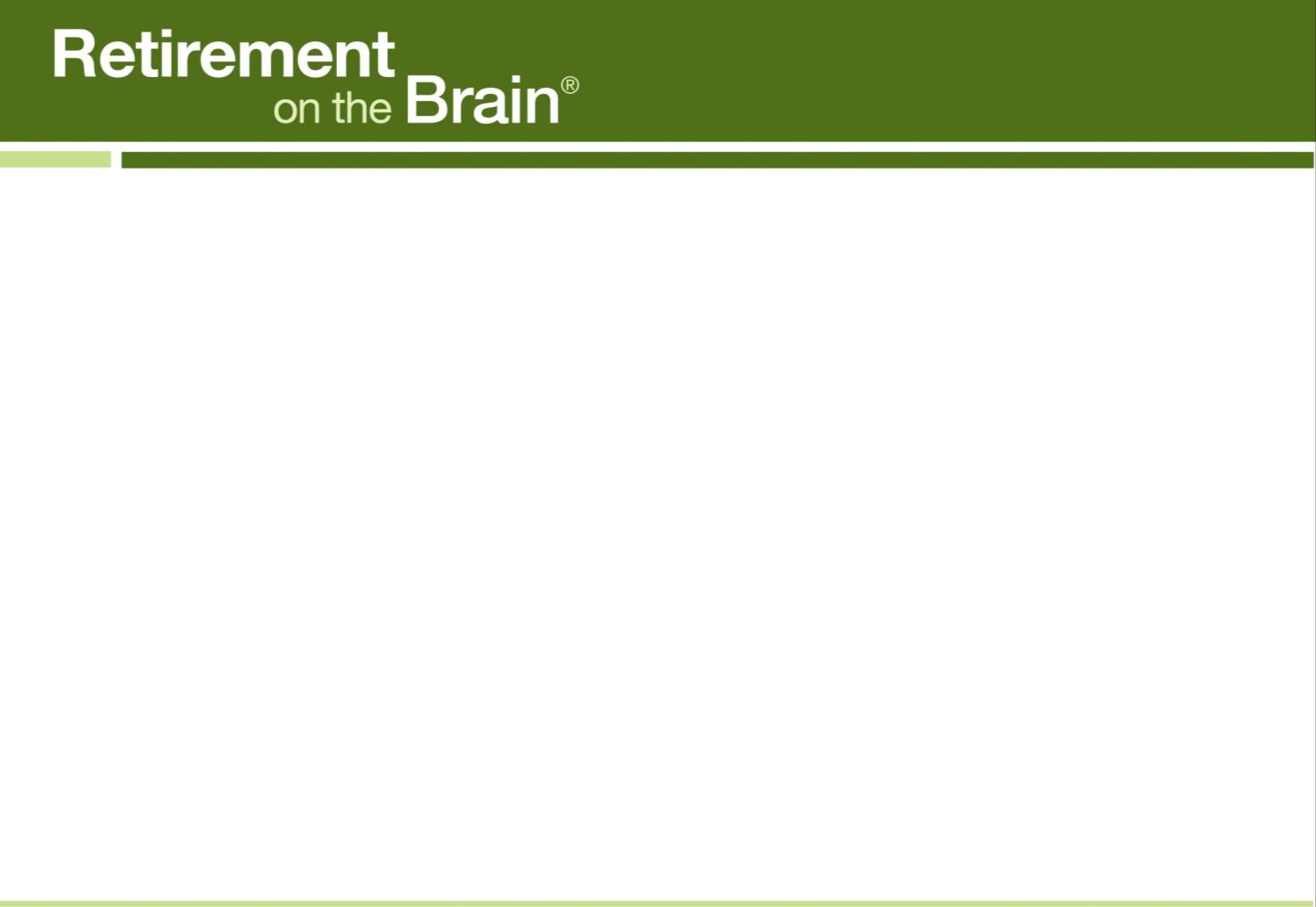 Bonds
Basics of the Financial Markets
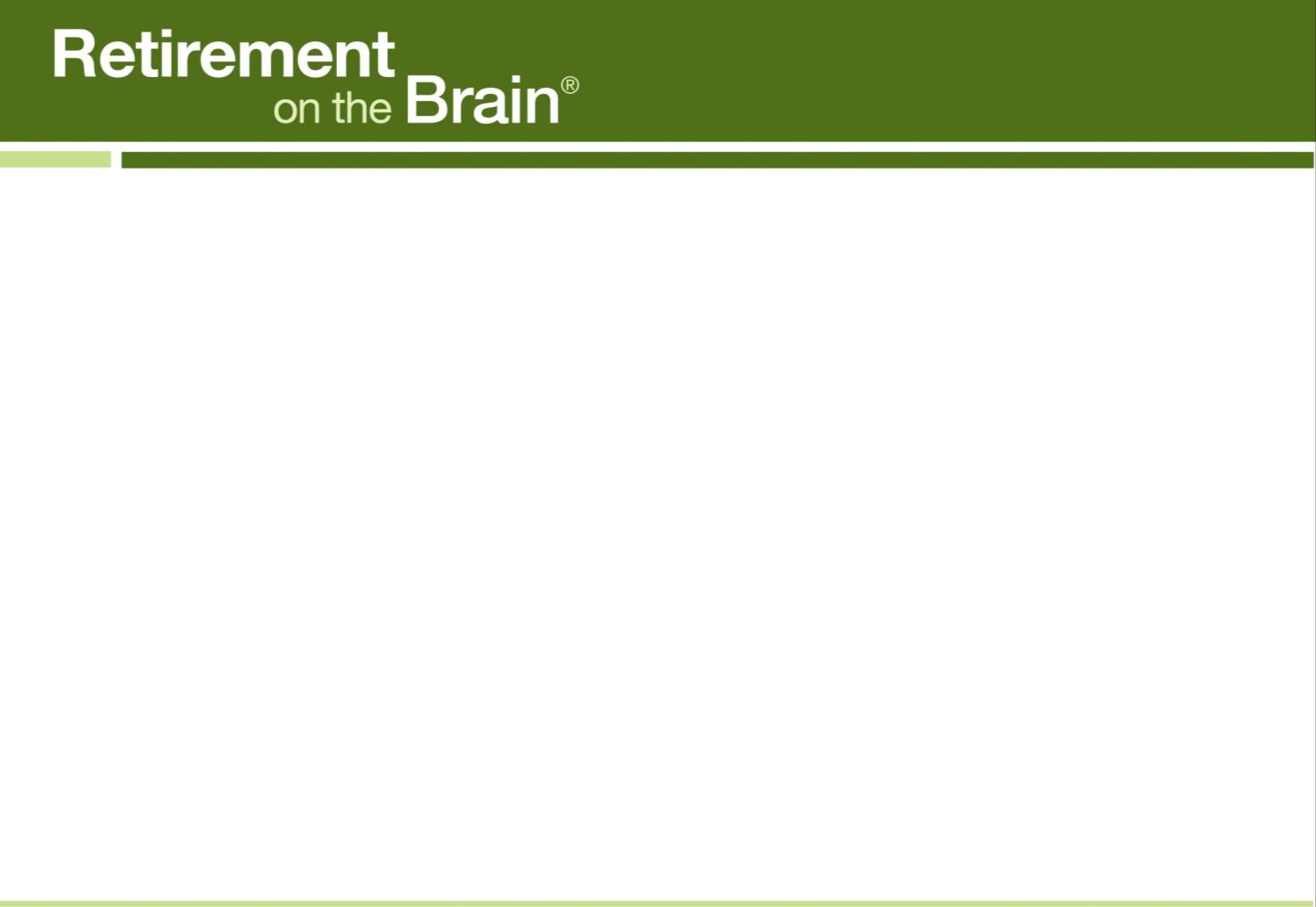 Stocks
Basics of the Financial Markets
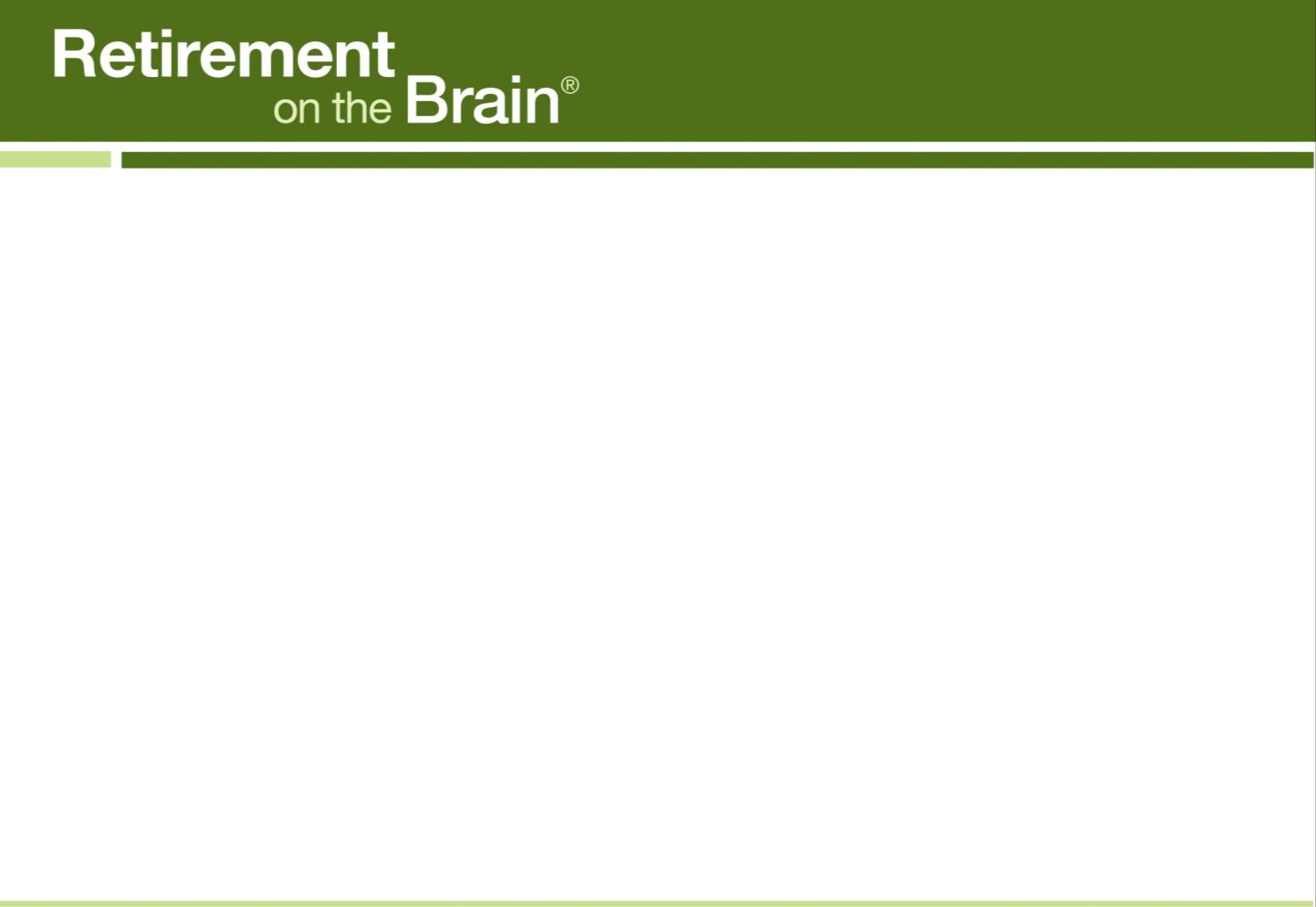 What about investment options?
Mutual funds are a common type of investment option:
  Purchases shares, creates portfolios, sells shares of
        portfolio to investors

  Sometimes focus on sector (health care, real estate) – 
        sometimes on company size (large cap, mid cap)
Your plan may be funded by a mutual fund trust or a group annuity contract. Both are suitable for long-term investing, including saving for retirement. While annuities generally provide tax-deferred treatment of earnings, the group annuity contract does not provide any additional tax-deferred treatment beyond that provided by your retirement plan.
Basics of the Financial Markets
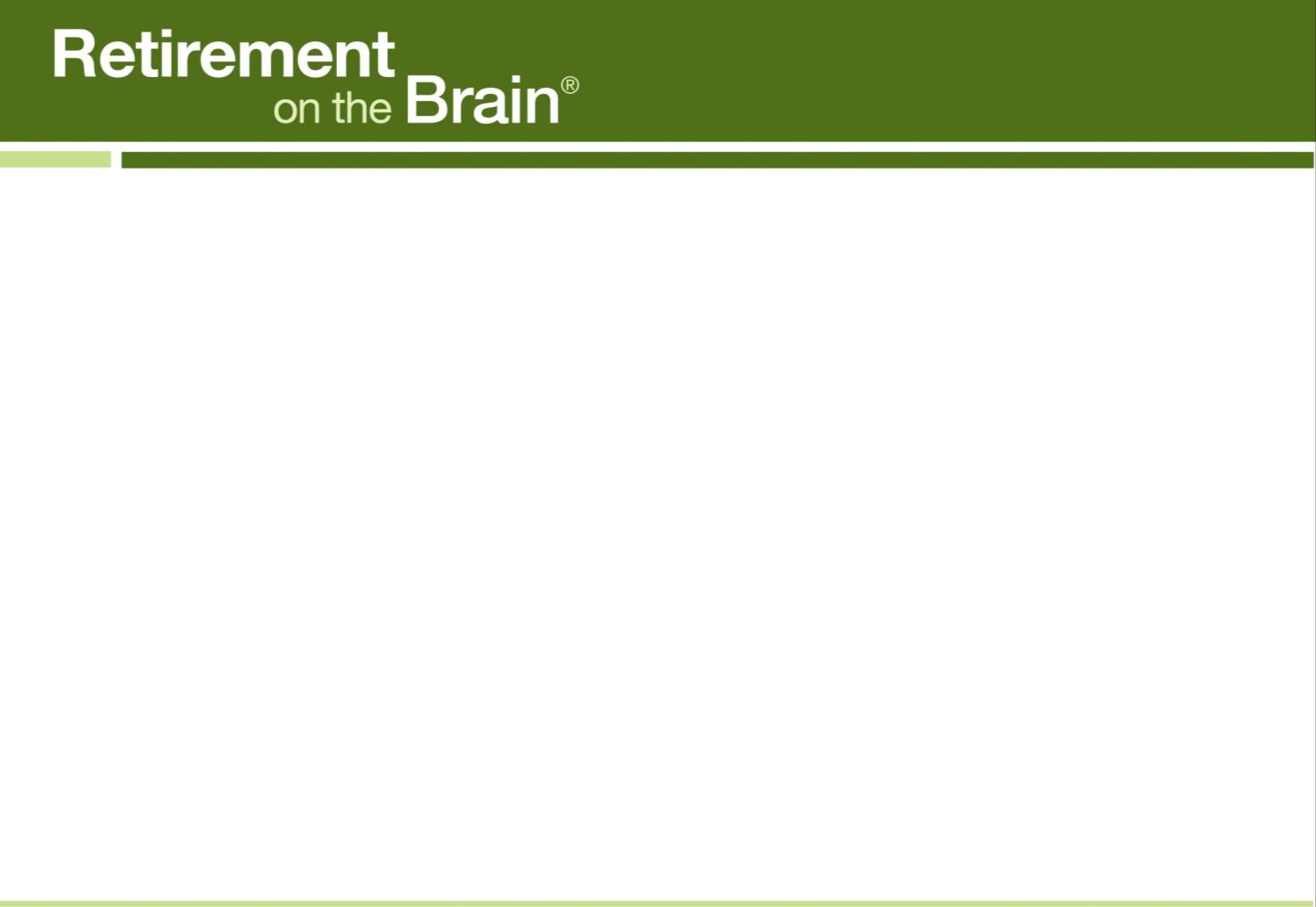 What about investment options?
Most mutual funds are automatically diversified among a number of individual securities.*
  Some securities may not perform as well as expected
  Some securities may perform better than expected
  Losses may be offset by gains
* Diversification does not ensure a profit or protect against a loss in a declining market.
Basics of the Financial Markets
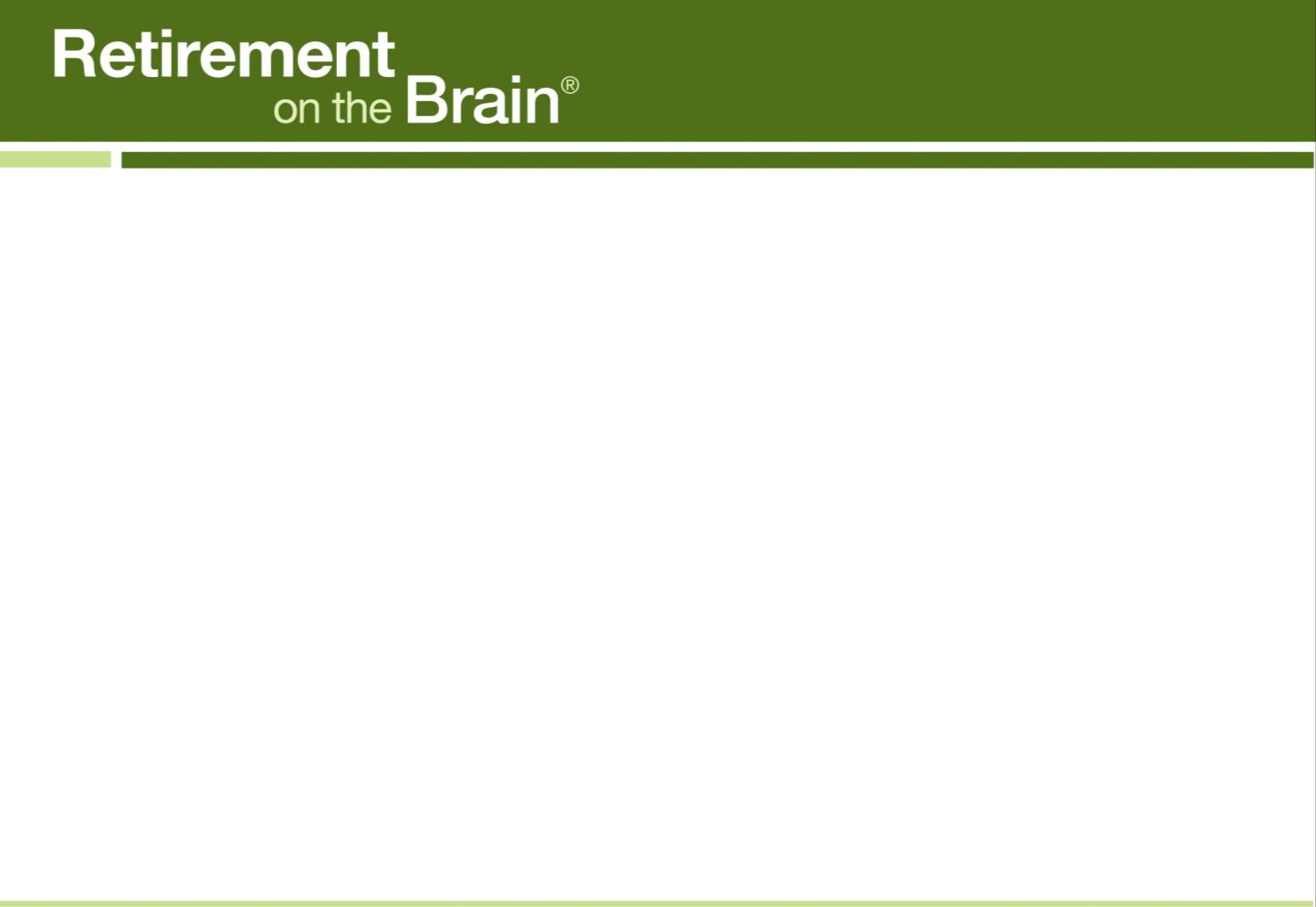 Why not ‘time the market’?
Timing the market – chasing returns by moving money around based on where the profits are has a tendency to backfire:
  You’re likely to buy high
  You could lose big if the trend turns
The characteristics that enable dramatic market growth also allow for surprising declines.
The moral is simple: Stick to a strategy that’s right for you, and don’t get caught in the chase.
Basics of the Financial Markets
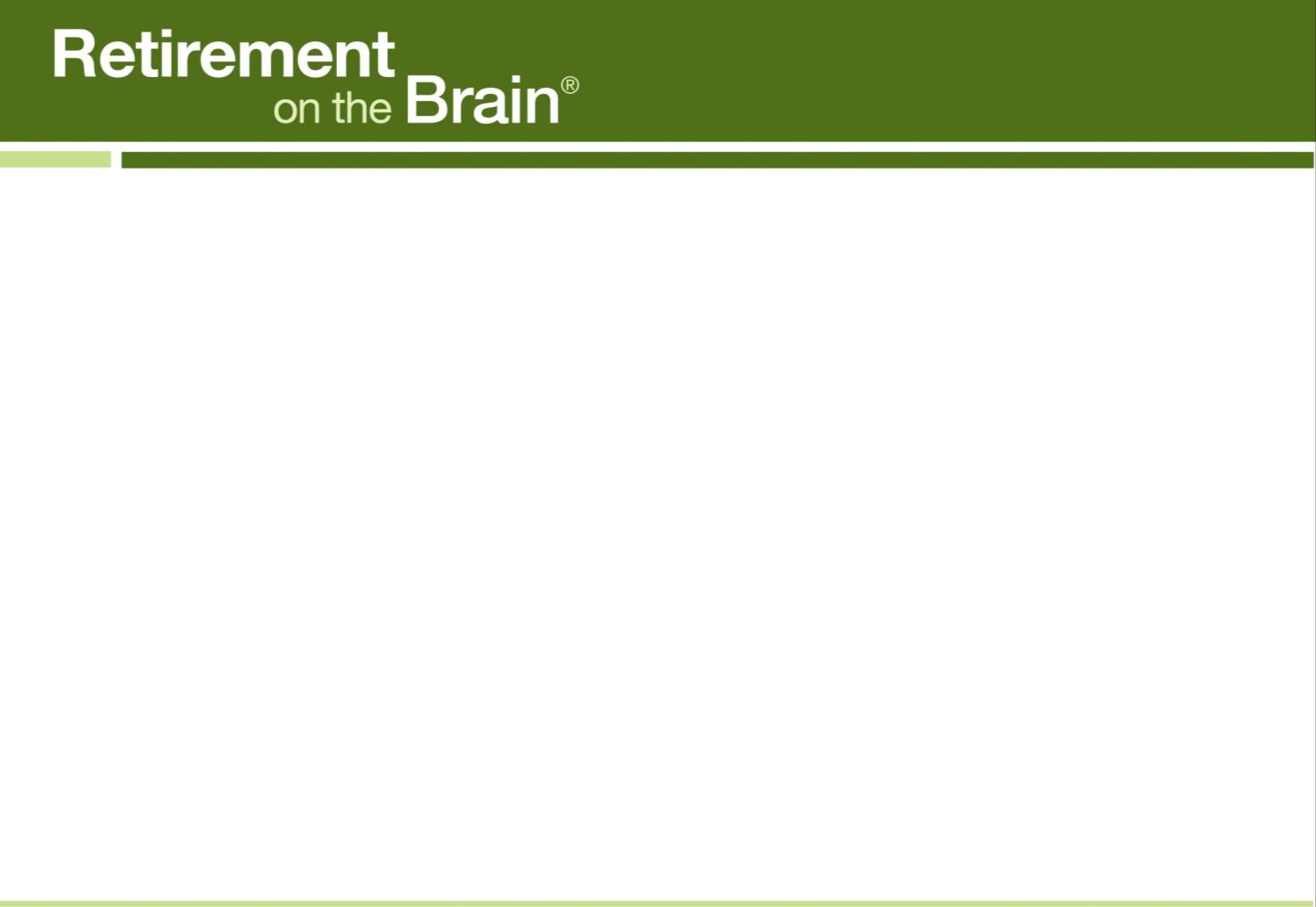 When is a good time to be in the market?
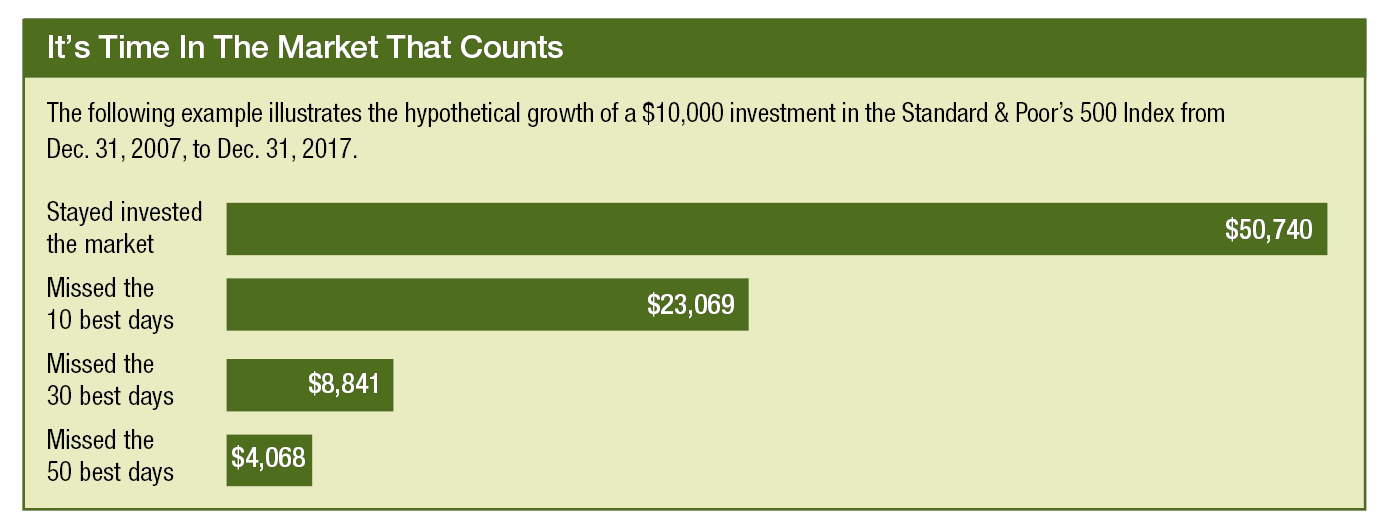 Source: Standard & Poor’s historical data and The Standard’s internal calculation, 2013. This illustration is hypothetical and for illustrative purposes only and is not indicative of the performance of any specific investment. Past performance is no guarantee of future results. Investments are subject to market risk and fluctuate in value. The S&P 500 is an index of 500 widely traded stocks and is considered to represent the performance of the stock market in general. An investment cannot be made directly in an index.
Basics of the Financial Markets
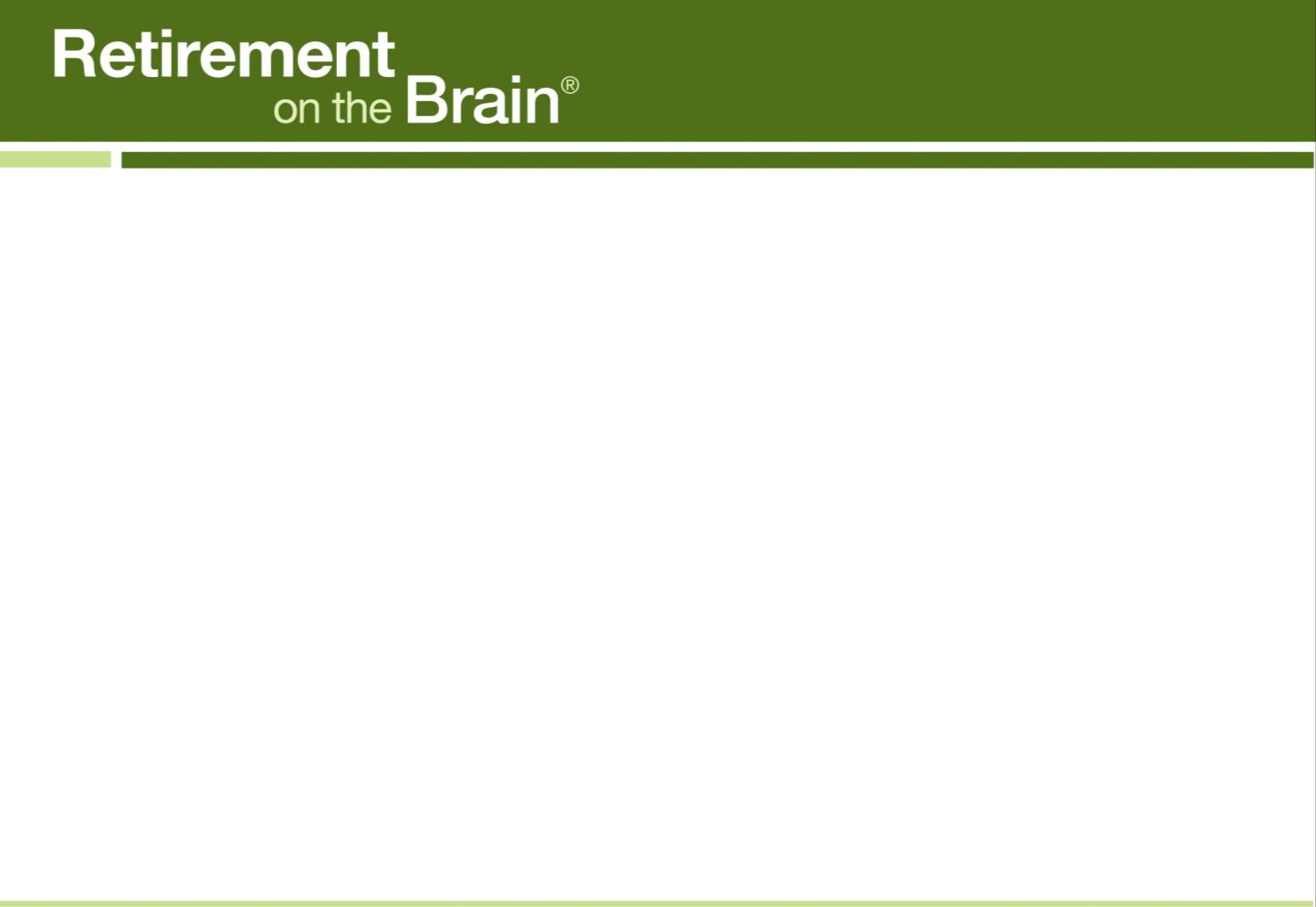 Keep learning
Online
  www.morningstar.com
  www.nyse.com
  www.nasdaq.com
  www.dowjones.com
Periodicals
  Money magazine
  Forbes magazine
  The Wall Street Journal
  The “Money” section of USA Today or similar sections of your
    local paper
Basics of the Financial Markets
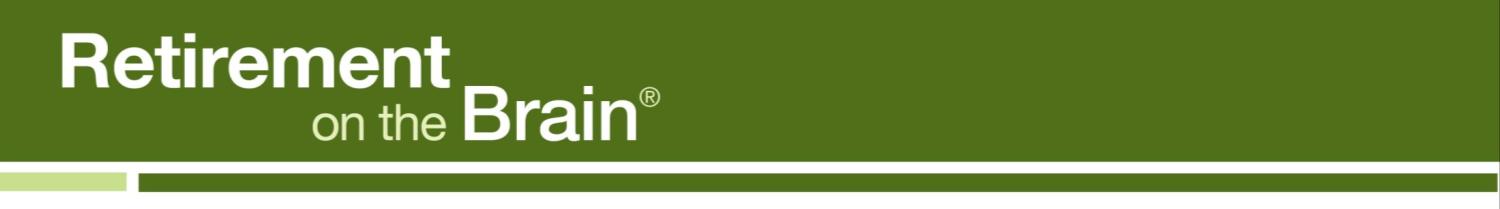 Thank you!
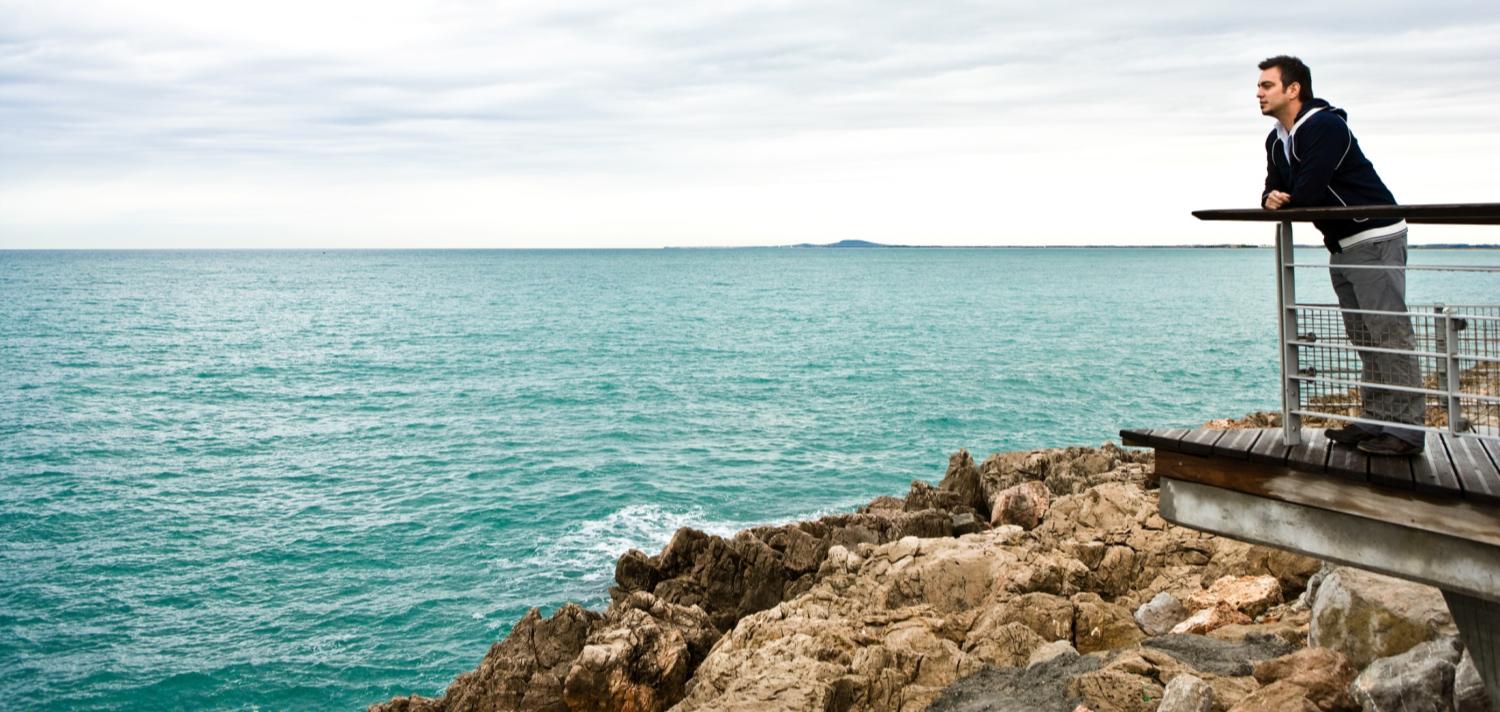 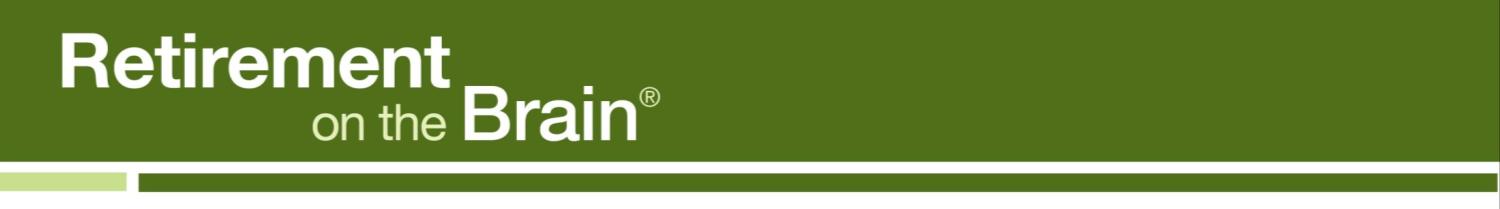 Employers and plan participants
Employers and plan participants should carefully consider the investment objectives, risks, charges and expenses of the investment options offered under the retirement plan before investing. The prospectuses for the individual mutual funds and each available investment option in the group annuity contain this and other important information. Prospectuses may be obtained by calling 877.805.1127. Please read the prospectus carefully before investing. Investments are subject to market risk and fluctuate in value.

The Standard is the marketing name for StanCorp Financial Group, Inc., and its subsidiaries. StanCorp Equities, Inc., member FINRA, wholesales a group annuity contract issued by Standard Insurance Company and a mutual fund trust platform for retirement plans. Standard Retirement Services, Inc., provides financial recordkeeping and plan administrative services. Investment advisory services are provided by StanCorp Investment Advisers, Inc., a registered investment advisor. StanCorp Equities, Inc., Standard Insurance Company, Standard Retirement Services, Inc., and StanCorp Investment Advisers, Inc., are subsidiaries of StanCorp Financial Group, Inc., and all are Oregon corporations.
RP 11404-PPT (3/18)